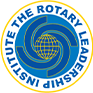 Rotary Leadership Institute 　RLI研修会
パートⅢ
セッション３　公共イメージと広報
国際ロータリー第2740地区 ＲＬＩ推進委員会
本日のディスカッションテーマ
多くの地域社会では、多くの人がロータリークラブの存在を知りません。あなたの周りでは“ロータリー”はどのように認知されていますか？
あなたは、自分のクラブ、そしてそこに参加している自分に対し、地域 でどのようなイメージ（公共イメージ）を持ってもらいたいと思ってい ますか？ 
クラブやあなた自身がどのようにすれば、あなたのクラブの公共イメー ジは高まると思いますか？
あなたがクラブの公共イメージ（広報）委員長なら、どのようなイメー ジアップ戦略を企画しますか？
変化を受け入れましょう
皆さんは「元気なクラブづくり」のための地区のリーダーです。
そのために、RI戦略計画を理解する重要性とMy Rotaryの活用の必要性をクラブに推奨してくださるようにお願いします。
そこから公共イメージの推進は始まります。

「2020-21年度 公共イメージ 三地域合同オンラインセミナー」冒頭の言葉
｢公共イメージ｣､｢広報｣､｢広告宣伝」の違い
外　部

（ロータリー以外）
内　部

（ロータリー）
公共イメージ
広　　報
宣伝広告
ディスカッションテーマ １
多くの地域社会では、多くの人がロータリークラブの存在を知りません。
あなたの周りでは“ロータリー”はどのように認知されていますか？
一般の皆さんに聞いてみました「ロータリー」または「ロータリークラブ」と聞いて何を連想しますか？
男性たちが集まって食事をしたり
歌ったりしている
社長さんたちの会合
特に何も連想しない
世界の主要都市に
支部を持つ奉仕団体
予防接種を推進している国際的クラブ
秘密結社のようなもの
ディスカッションテーマ ２
あなたは、自分のクラブ、そしてそこに参加している自分に対し、地域 でどのようなイメージ（公共イメージ）を持ってもらいたいと思ってい ますか？
ディスカッションテーマ ３
クラブやあなた自身がどのようにすれば、あなたのクラブの公共イメー ジは高まると思いますか？
ディスカッションテーマ ４
あなたがクラブの公共イメージ（広報）委員長なら、どのようなイメー ジアップ戦略を企画しますか？
戦略的優先事項
・より大きなインパクトをもたらす
・参加者の基盤を広げる
・参加者の積極的なかかわりを促す
・適応力を高める
ロータリー奉仕デー
2021年9月14日実施
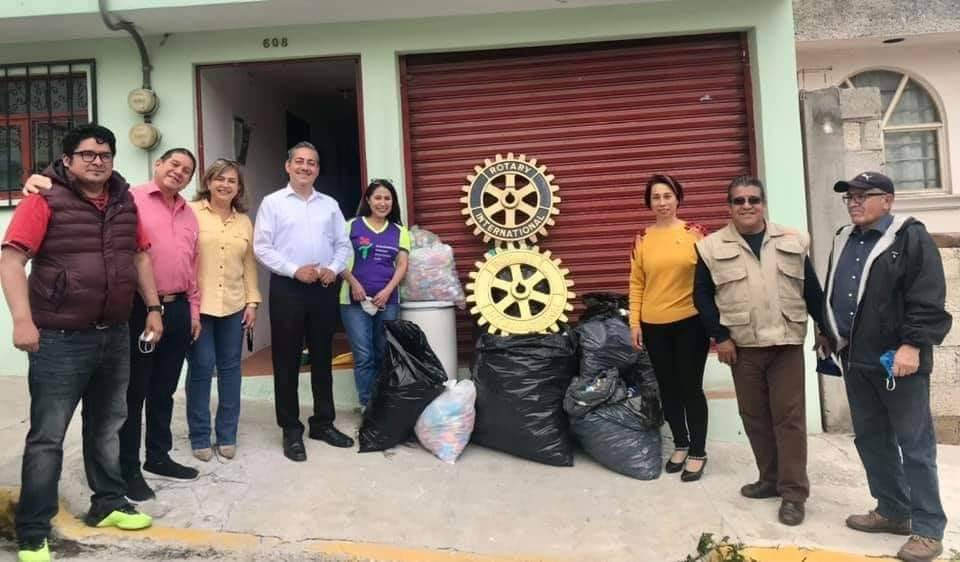 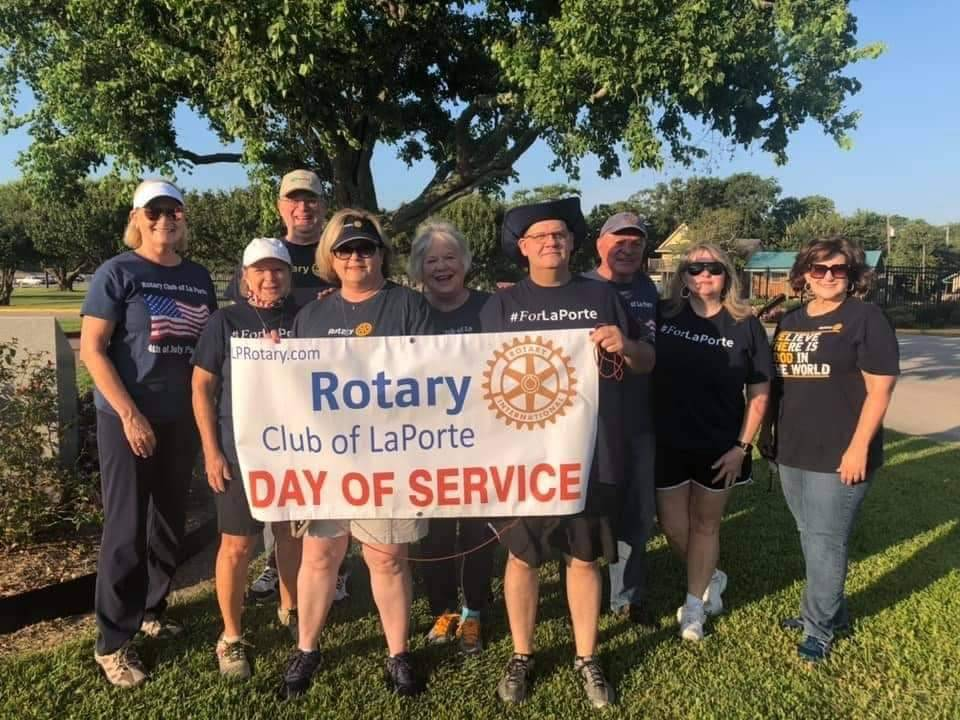 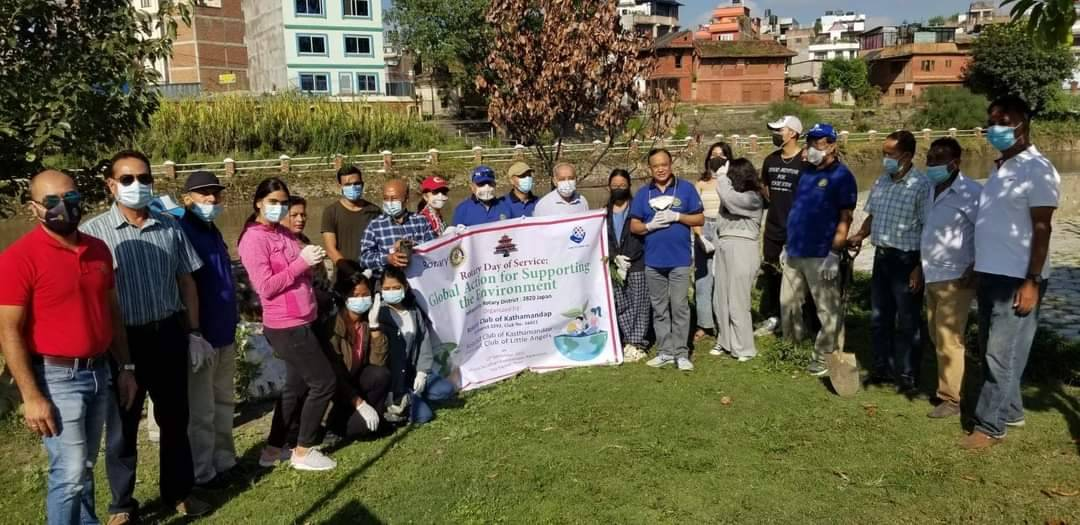 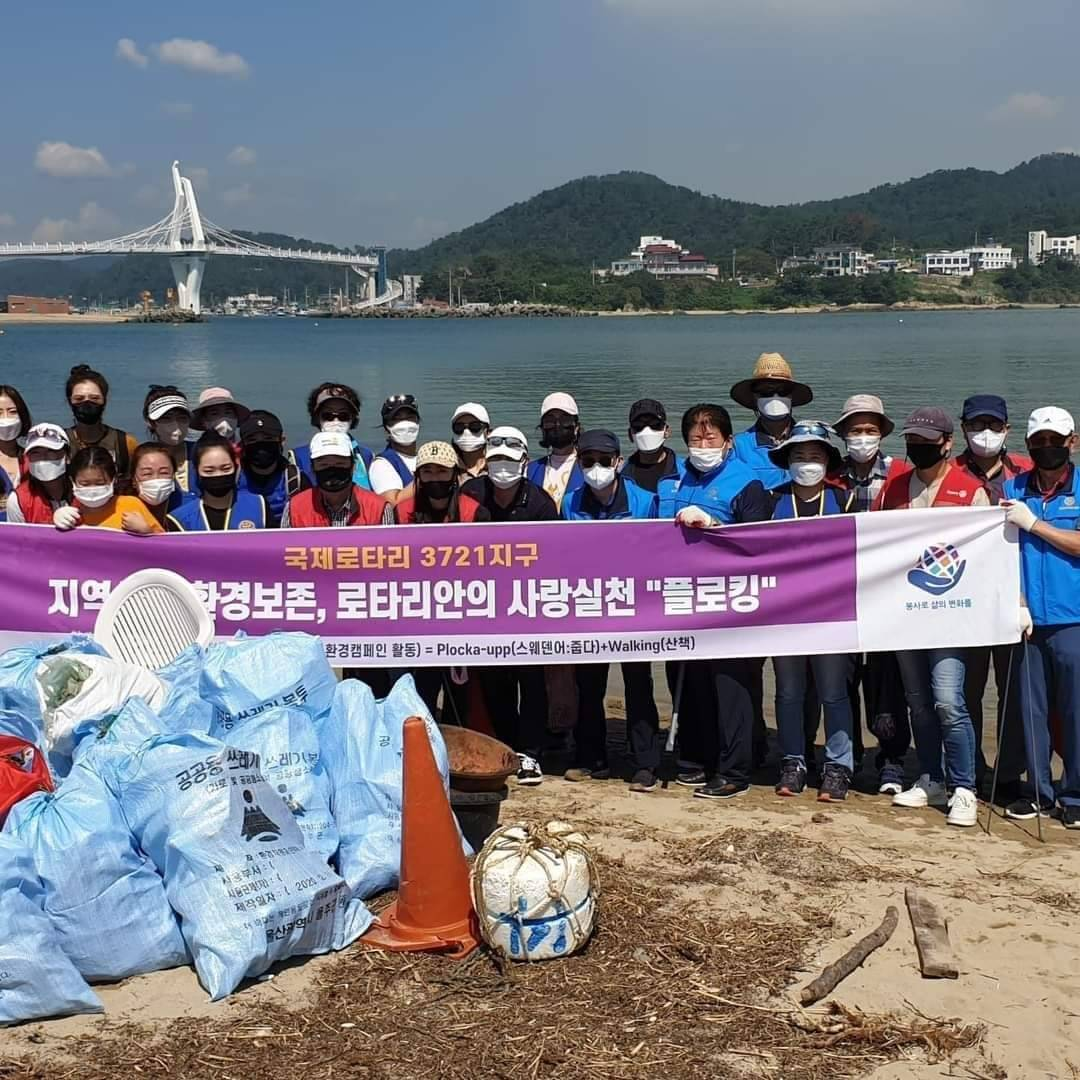 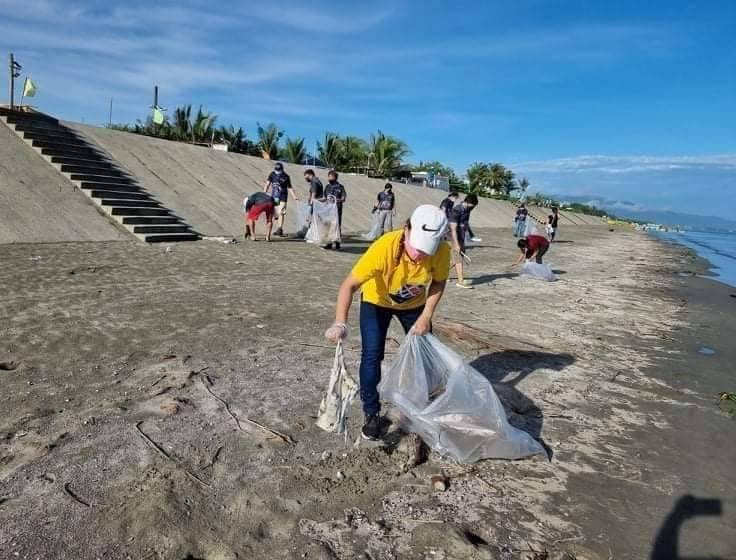 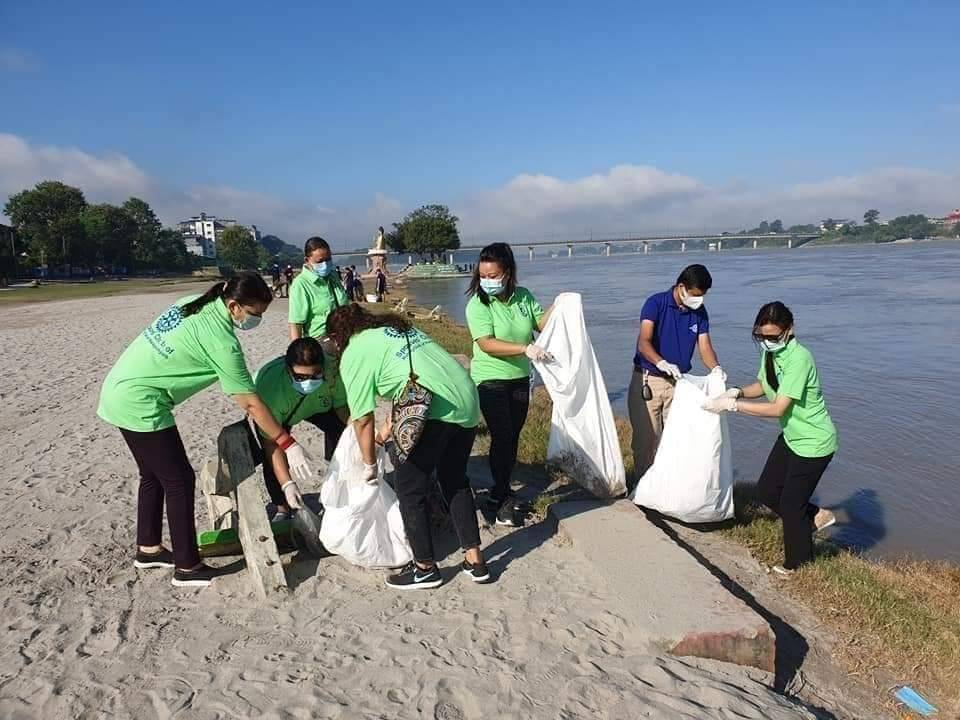 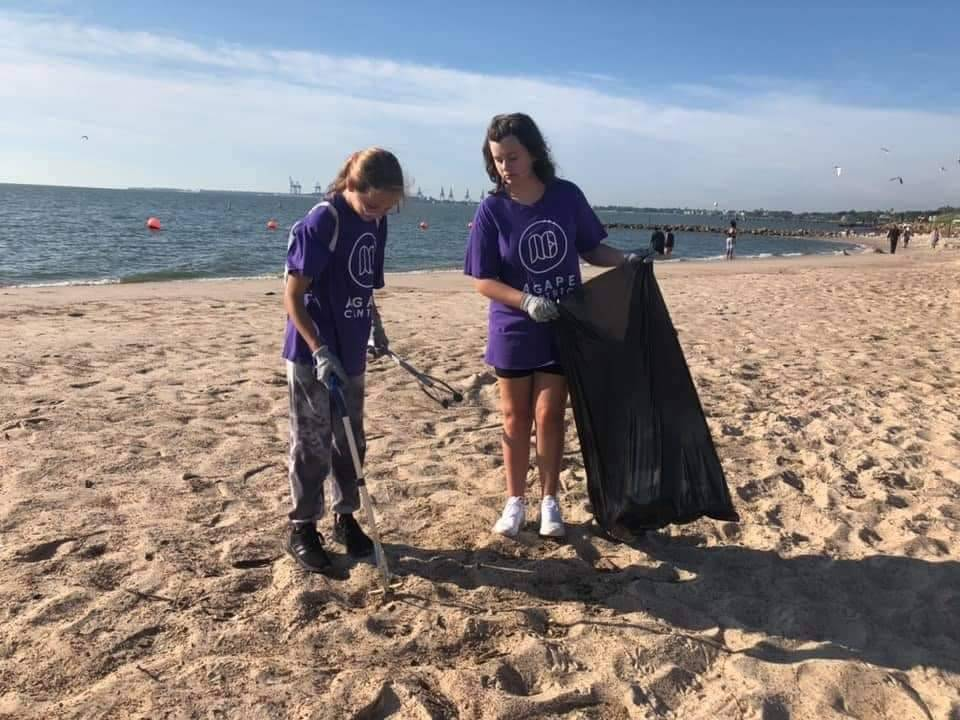 2740地区の奉仕事例集ができました！
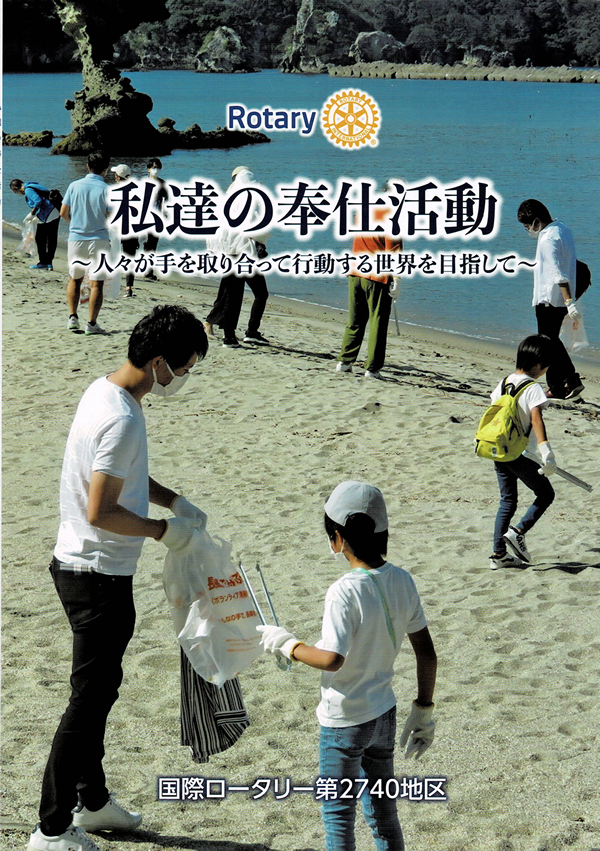 塚﨑ガバナー発案

2021-2022年度
地区社会奉仕委員会・
公共イメージ委員会
共同参画プロジェクト
地区公共イメージ委員会からの推奨事項
身近な広報の実践にご協力を
ロータリアンなら誰でもいつでも始められ、費用もかからない広報活動の実践を会員の皆様ご自身の周辺から始めていただきますよう、ご協力をお願いします。
① 会社の待合・休憩スペース、応接室等に　 ロータリーの友やロータリー関連書籍を
　 置いていただく。
② 例会以外でのロータリーバッジを可能な限り　 付けていただく。
結びに
ロータリーでは、ロータリアン一人ひとりがブランド推進者という意識のもと、地区全体でロータリーの公共イメージ向上に取り組んでいければと思いますので、皆様のご理解をご協力をよろしくお願いいたします。
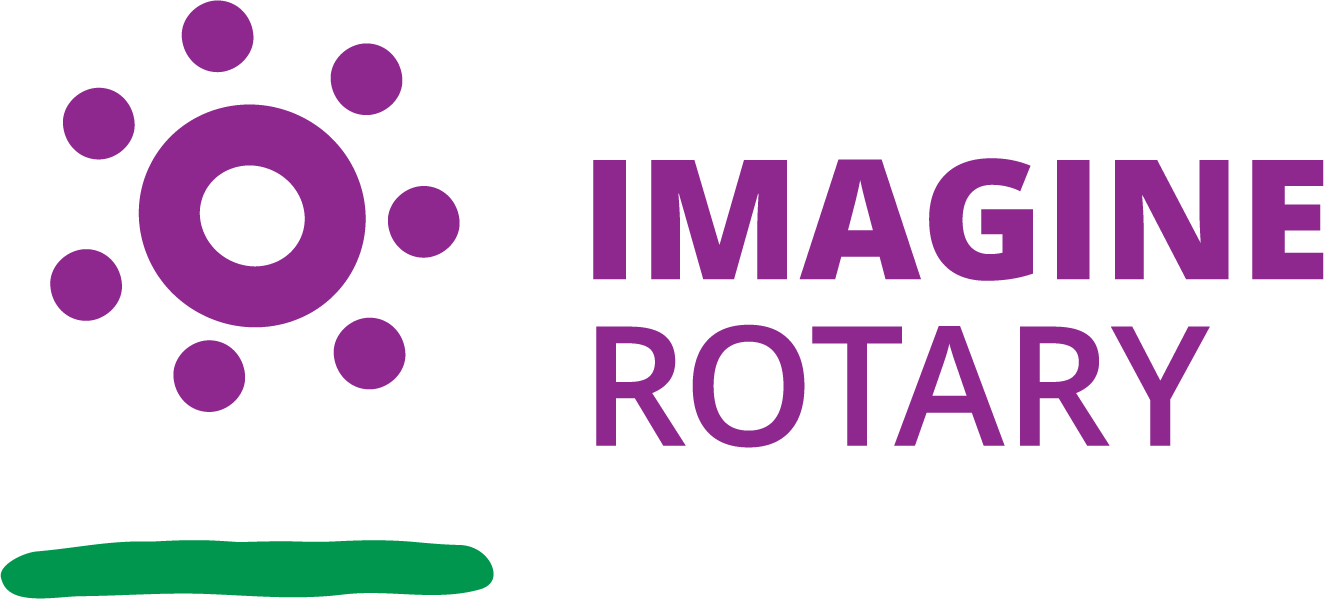 「想像」して「創造」しよう・・・ロータリーの未来を！
活発なディスカッション
ありがとうございました